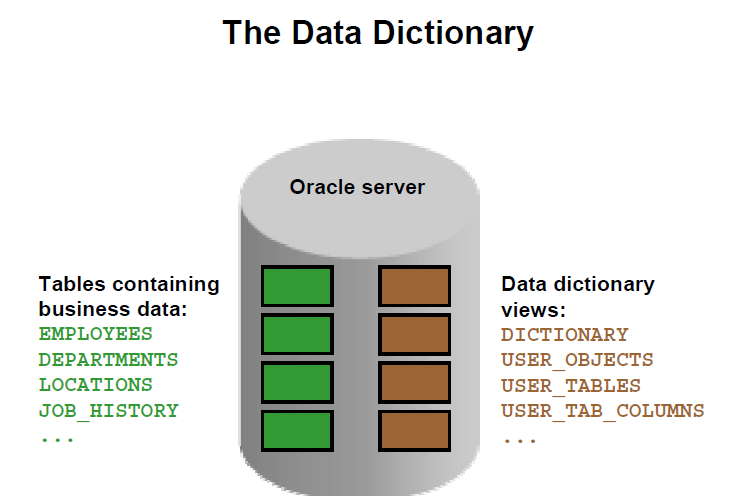 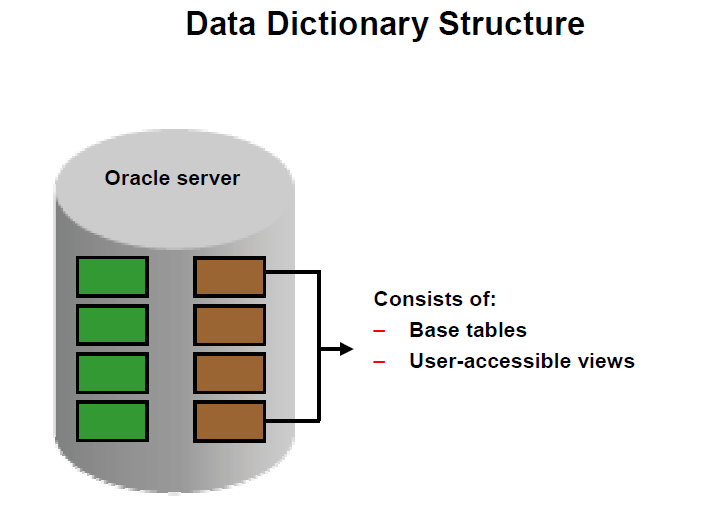 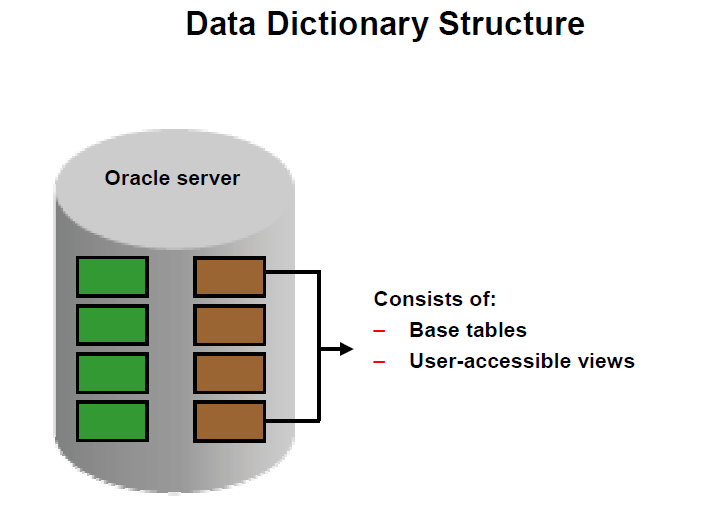 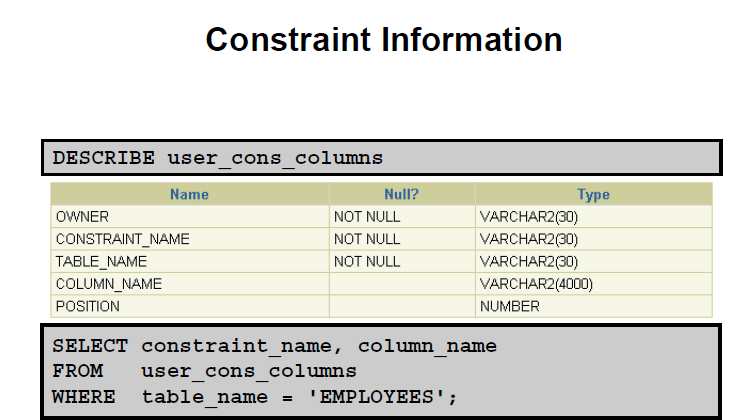 Cek ke PDF yang terkait